ALEXANDRE LE GRAND :
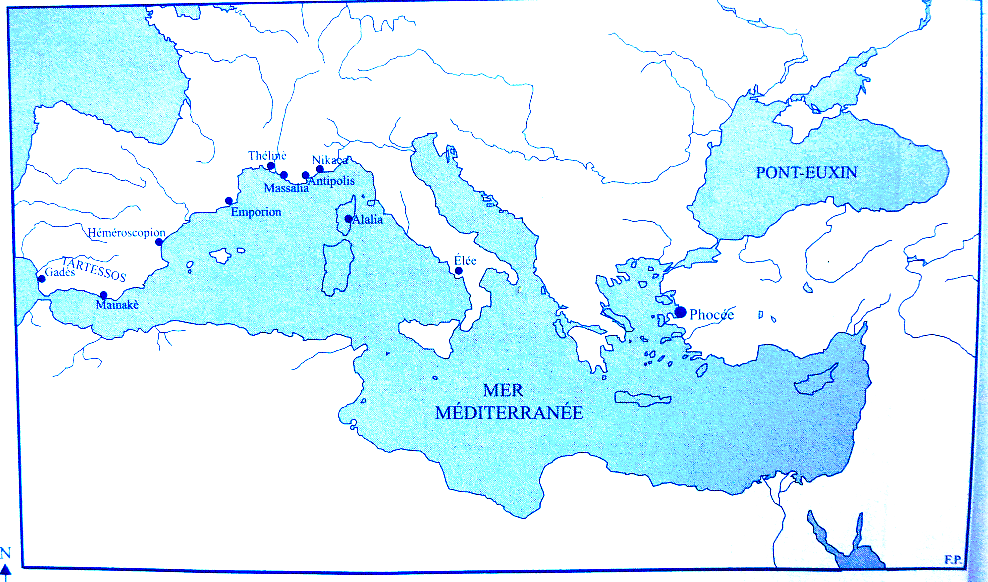 Frise chronologique de repérages :
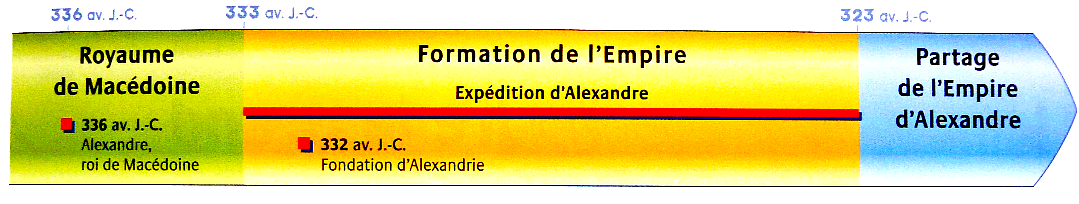 Extraits Alexandre : 12’=> 21’32 (Alexandre enfant)
1h54min12sec => Alexandre adulte (assassinat de Philippe)
2) La conquête d’un immense empire :
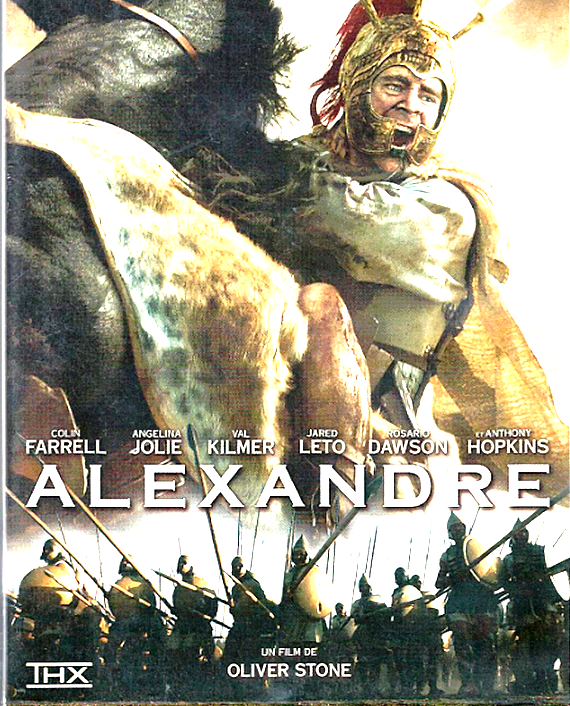 2) La conquête d’un immense empire :
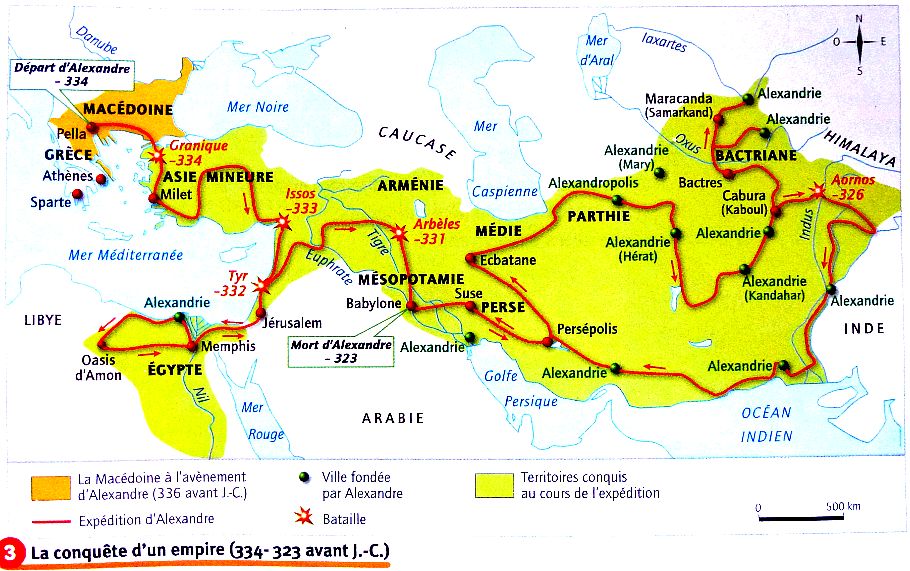 Répondre aux questions orales du professeur
Bataille d’Issos (333 avant Jésus-Christ) :
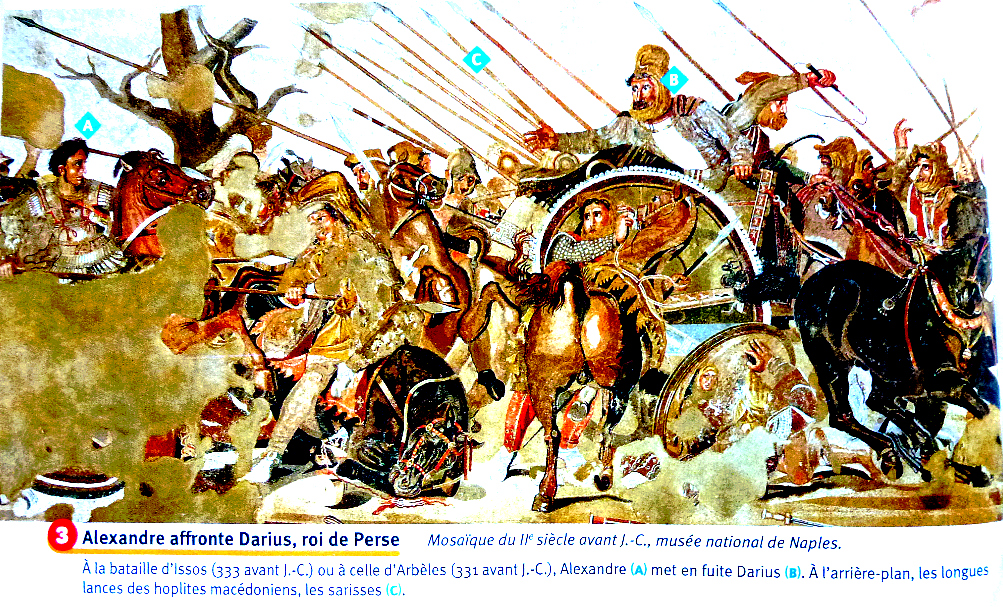 Extraits du film : 1 : 43’30 => 49’44  	2 : illustration du tableau (58’18 => 60’)
2) La conquête d’un immense empire :
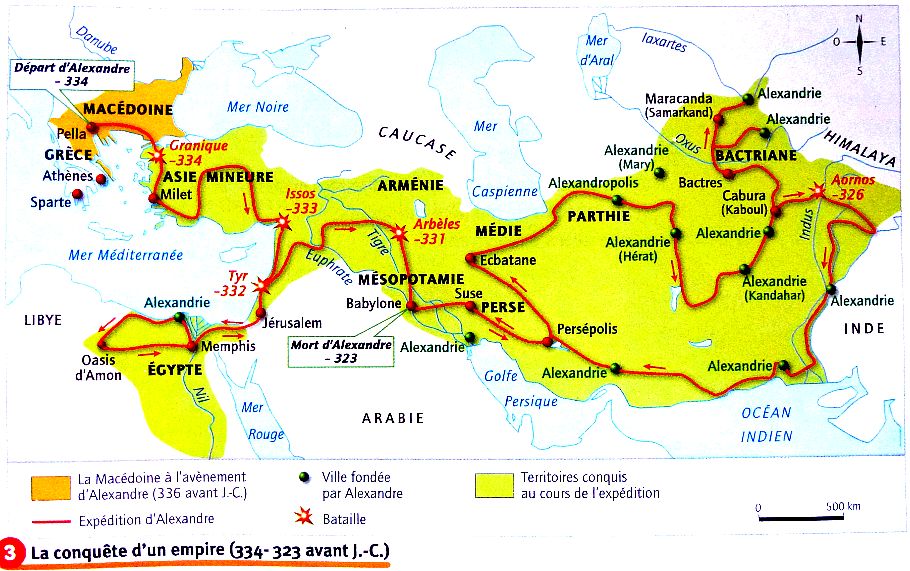 UNE LONGUE, TRES LONGUE ROUTE…
Film => 1h 16 mins 13 secs => 1h 18 mins 34 secs
Alexandre combat les Indiens, 
portés par des éléphants :
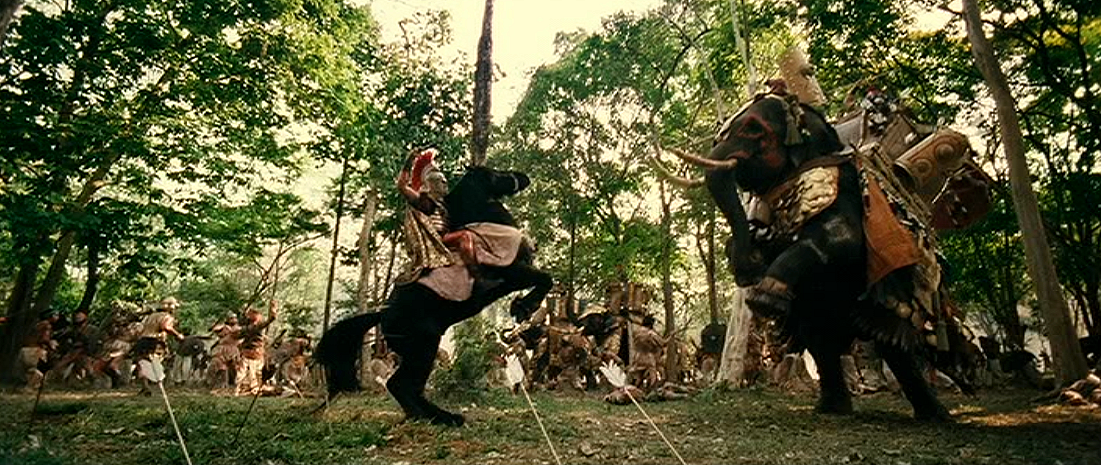 Réaliser la fiche avec la carte en couleur.
LE ROLE DE LA PHALANGE MACEDONIENNE :
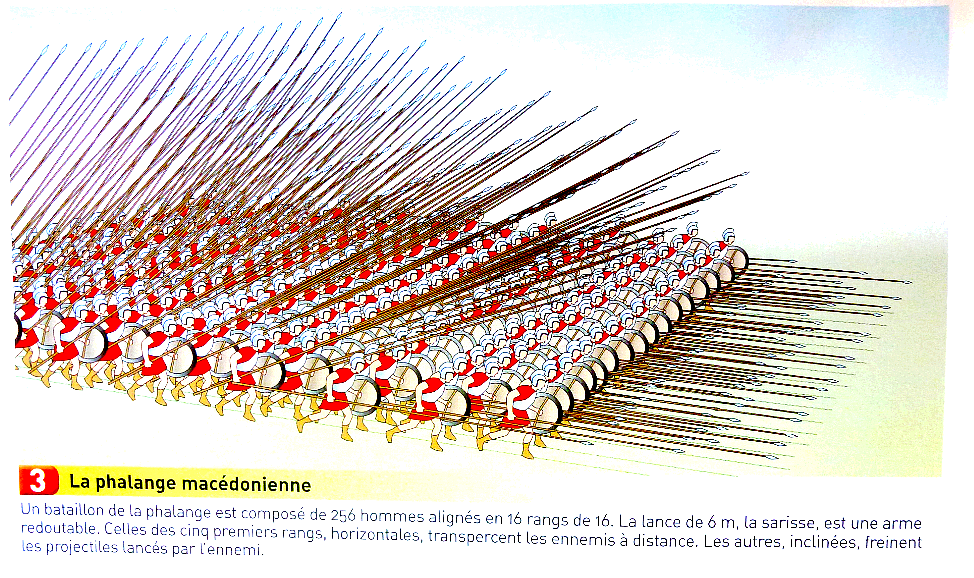 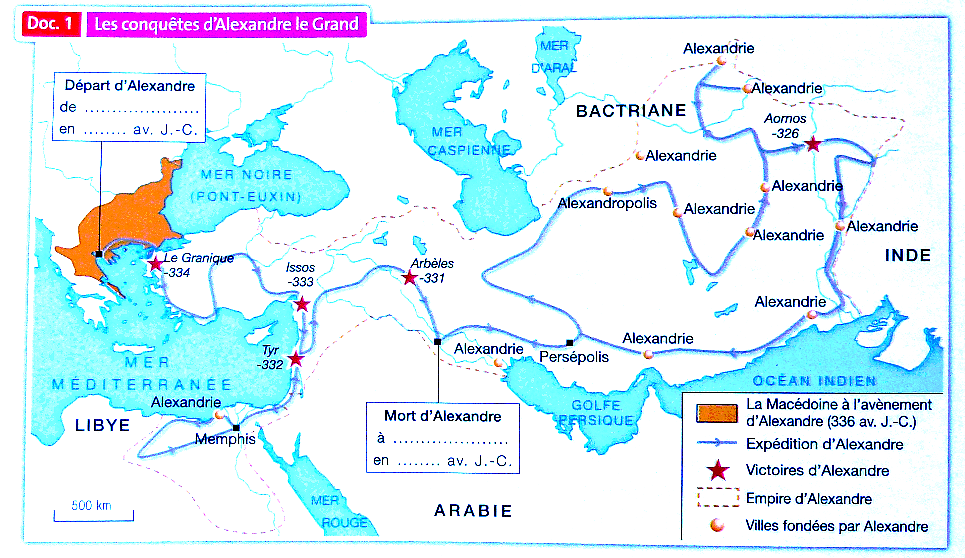 3) La diffusion de la culture grecque :
Doc 2 p.66 :
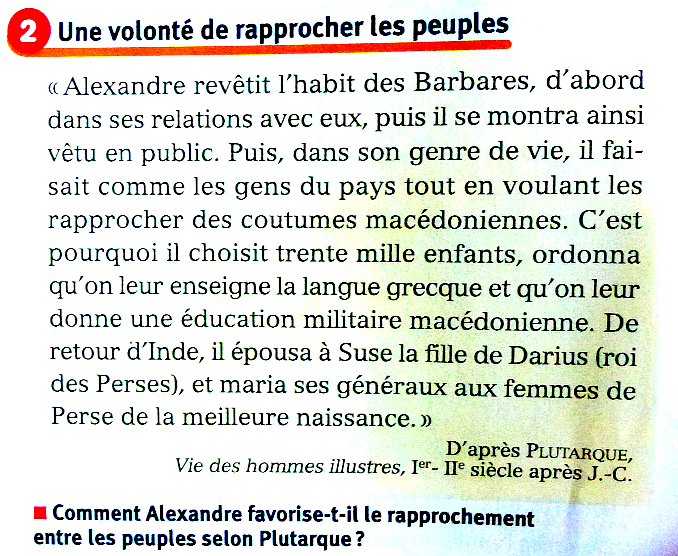 Doc 1 p. 66 :
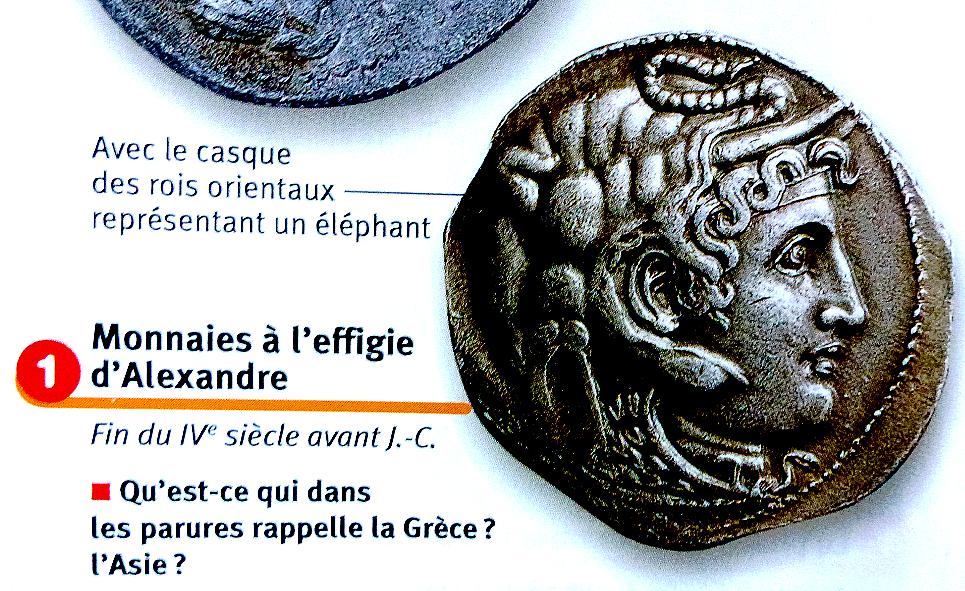 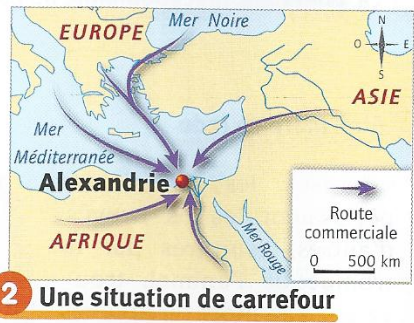 Alexandrie d’Egypte :
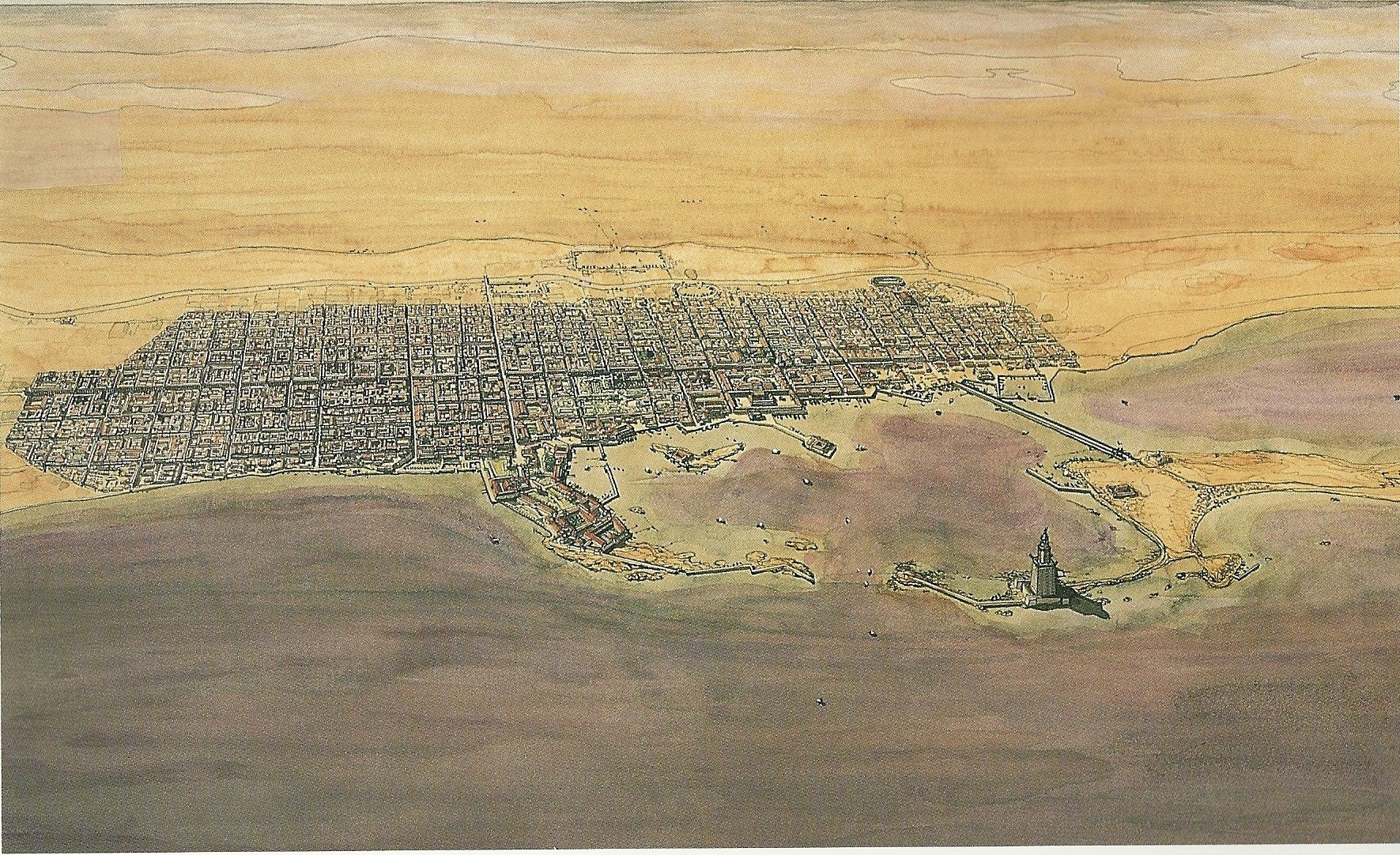 RECONSTITUTION  DE LA VILLE FONDEE  PAR ALEXANDRE
Conclusion de la leçon :
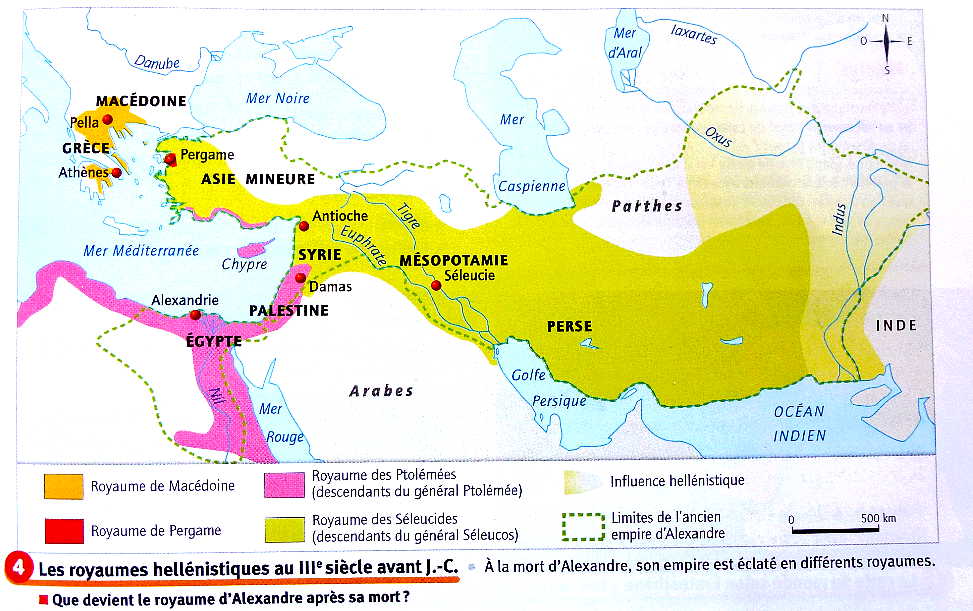